Les Animaux Domestiques
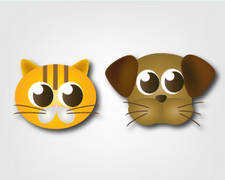 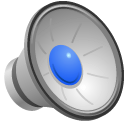 Les Animaux Domestiques
Aujourd’hui, nous allons apprendre le vocabulaire pour douze animaux qui peuvent être trouver dans la maison. Today, we will learn vocabulary for twelve animals that can be found in the houshold.
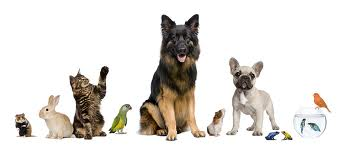 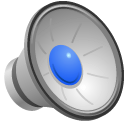 Un chien
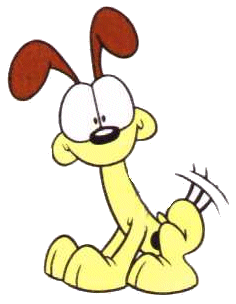 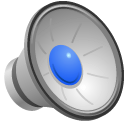 Un chat
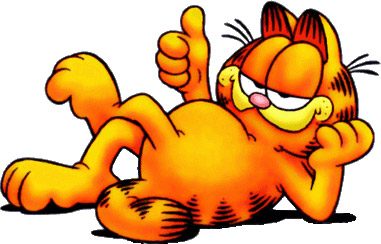 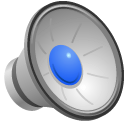 Un lapin
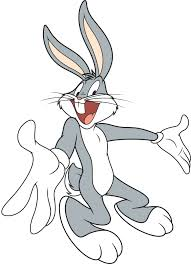 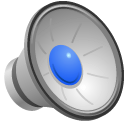 Un poisson
Note: Poisson is spelled with double “ss.” Otherwise, you are referring to poison.
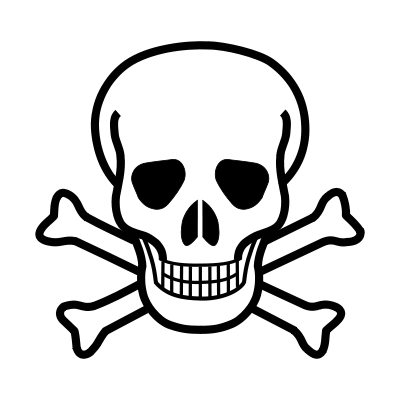 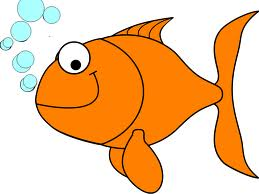 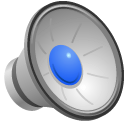 Un hamster
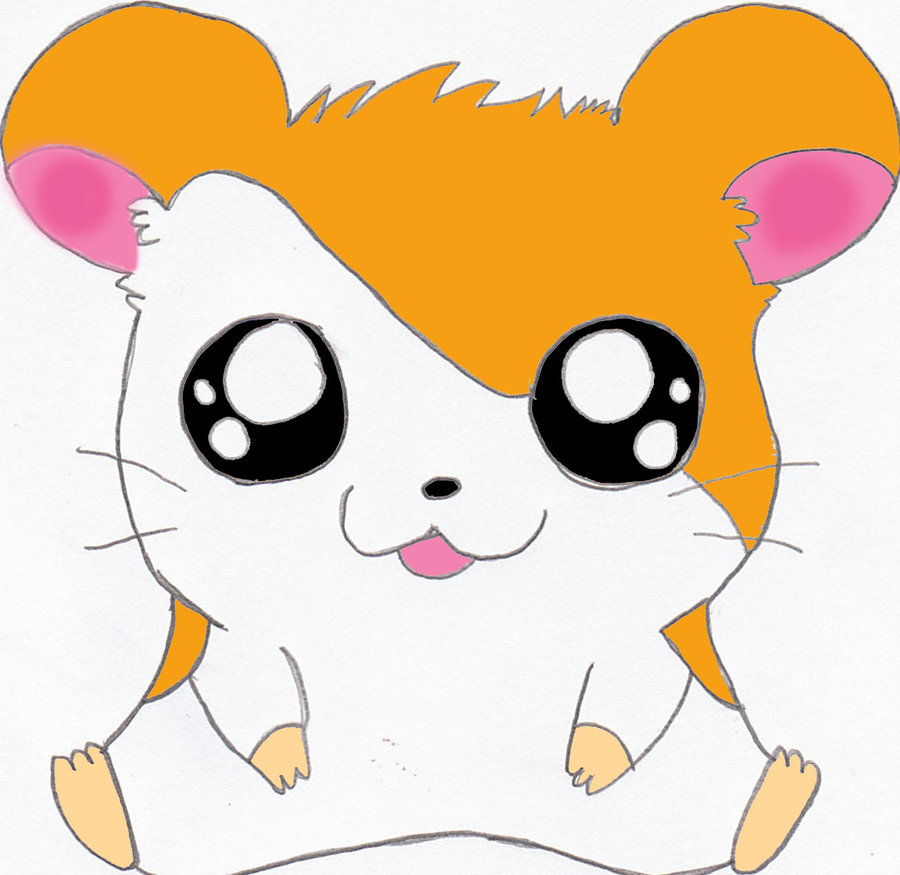 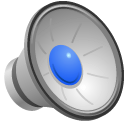 Un cochon d’inde
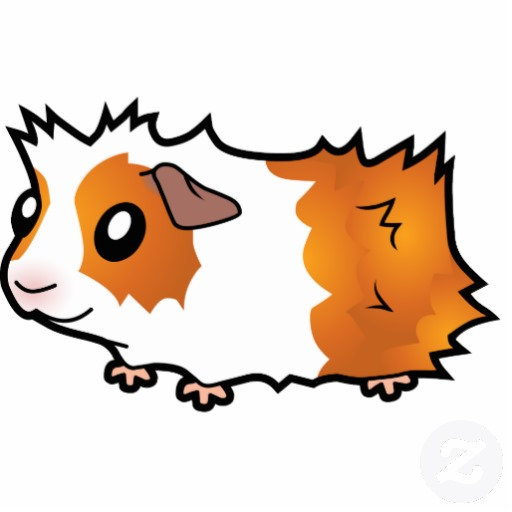 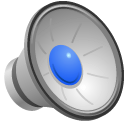 Un oiseau
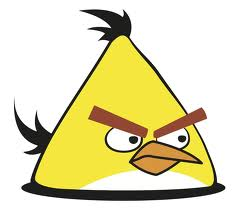 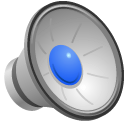 Une tortue
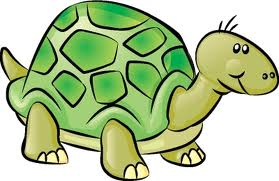 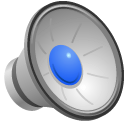 Un serpent
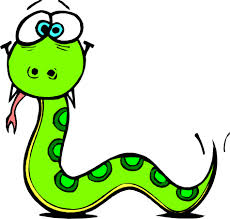 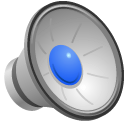 Une grenouille
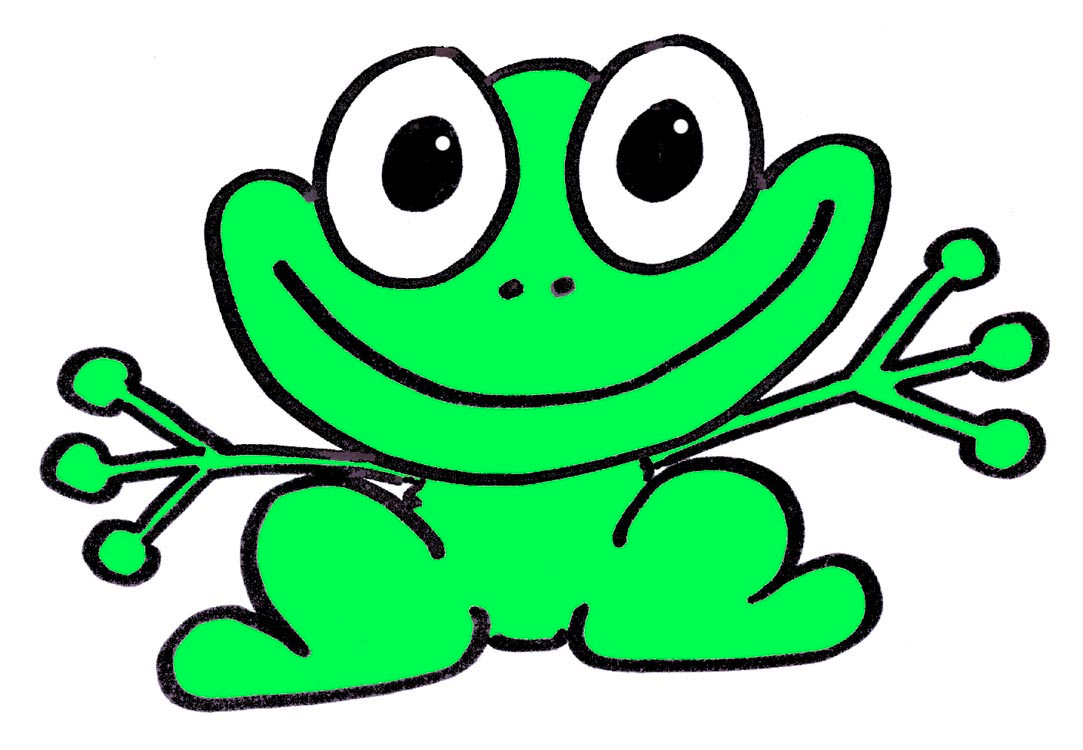 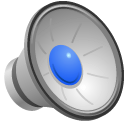 Une araignée
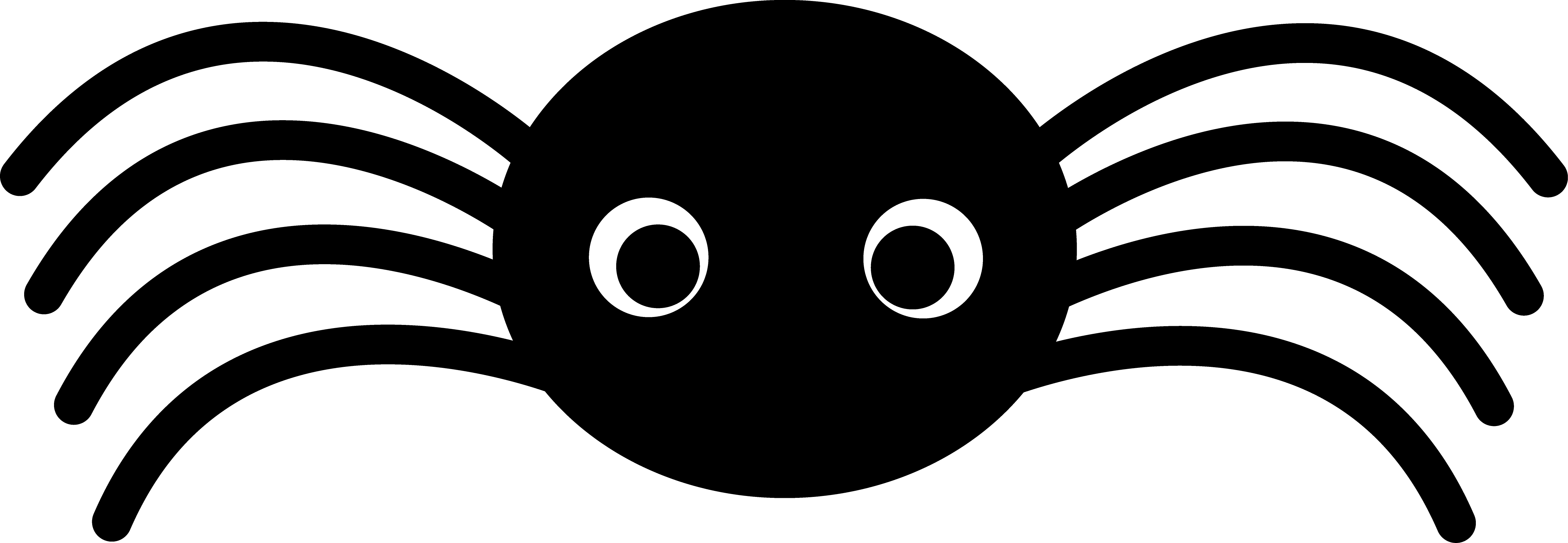 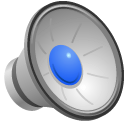 Un lézard
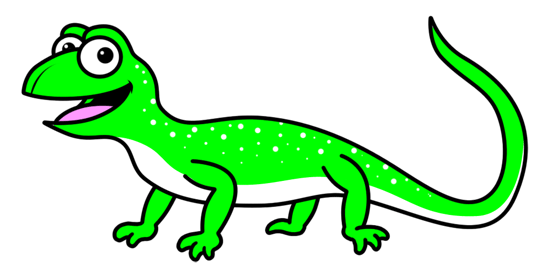 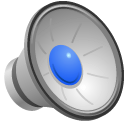 Révision
Un chien
Un chat
Un lapin
Un poisson
Un hamster
Un cochon d’inde
Un oiseau
Une tortue
Un serpent
Une grenouille
Une araignée
Un lézard
Assignment:
Choice:
Draw a picture of your families pets and label them 
Record a video of you and your pet and introduce them in French!